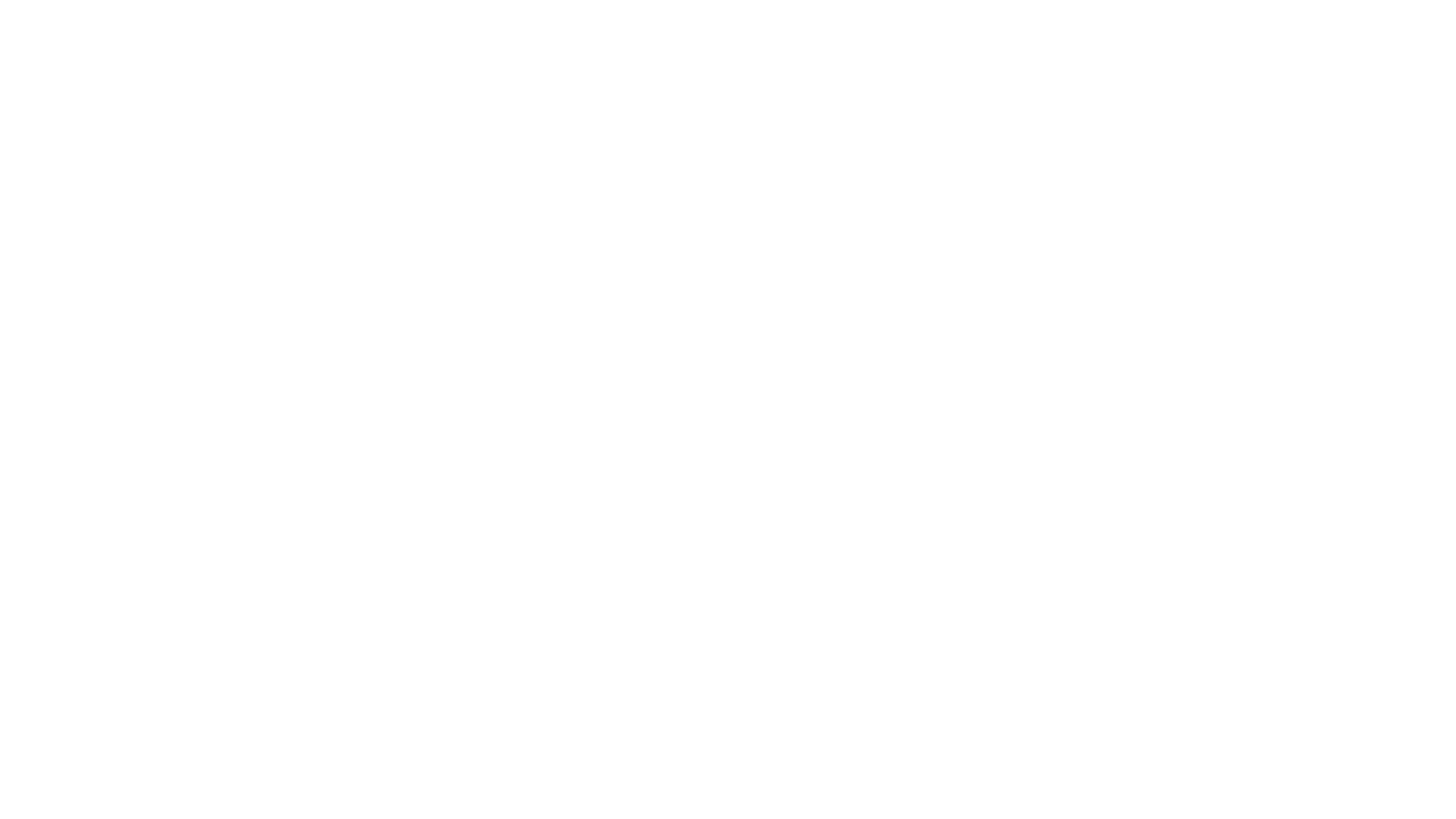 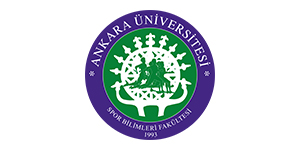 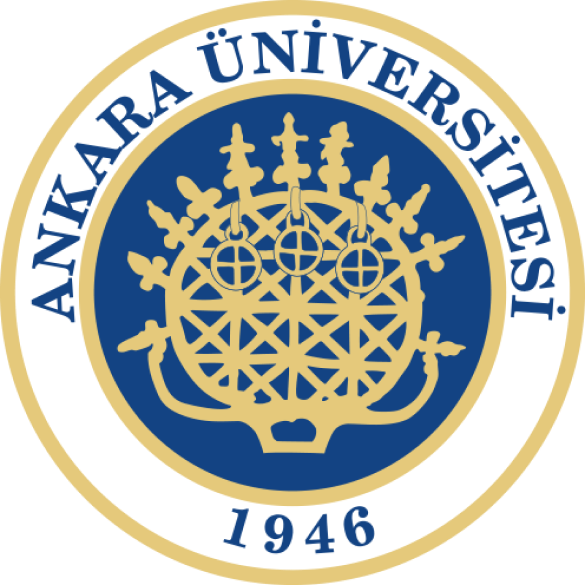 Su Sporları Çeşitleri
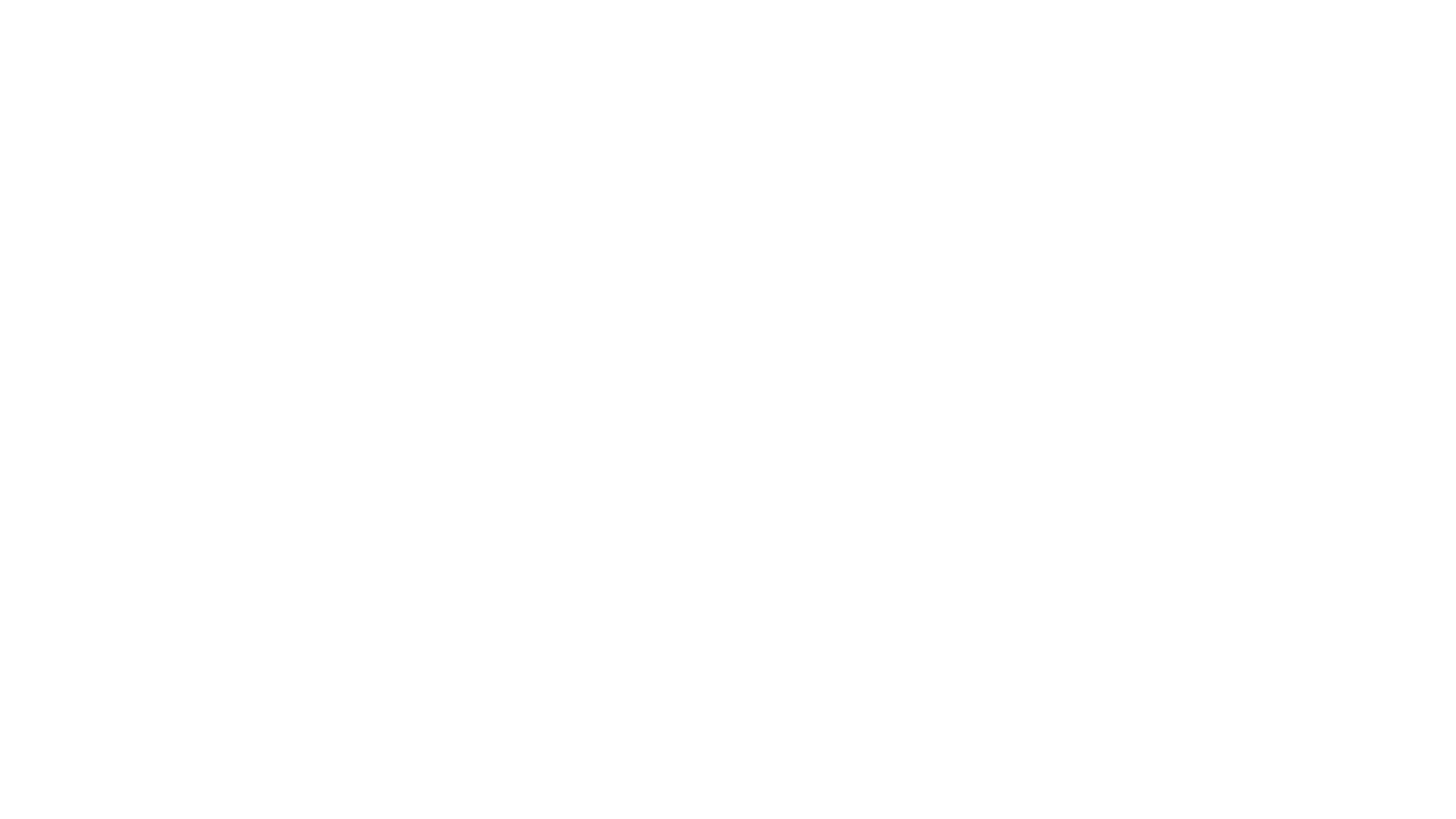 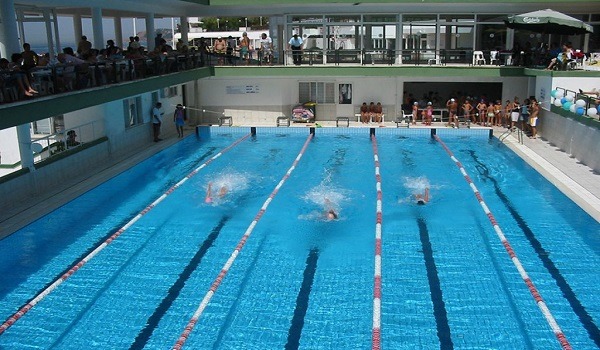 Ders İçeriği
Su Sporları Çeşitlerinin Tanıtılması
Havuzda Yapılan Su Sporları Aktiviteleri
Denizde Yapılan Su Sporları Aktiviteleri
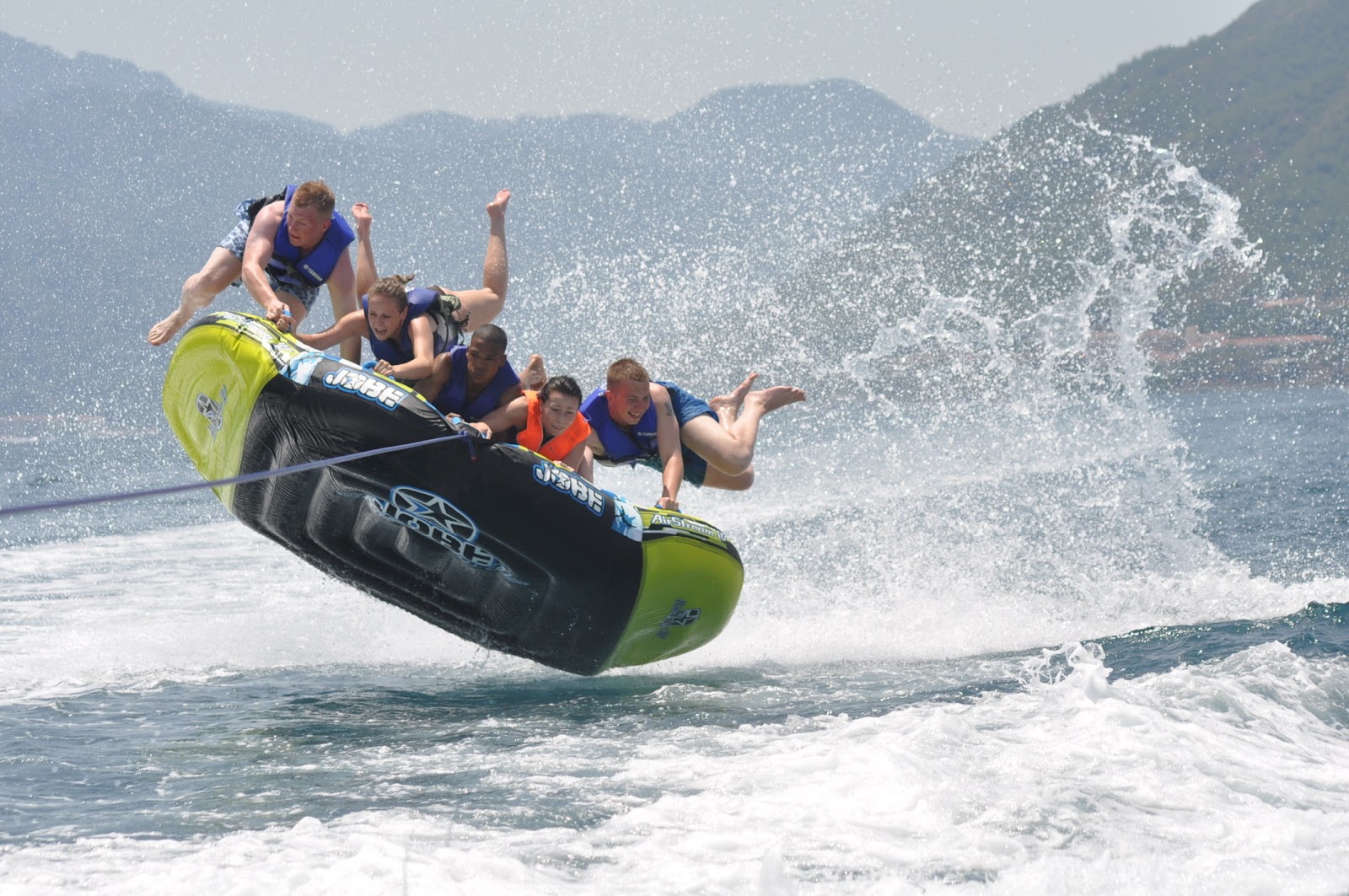 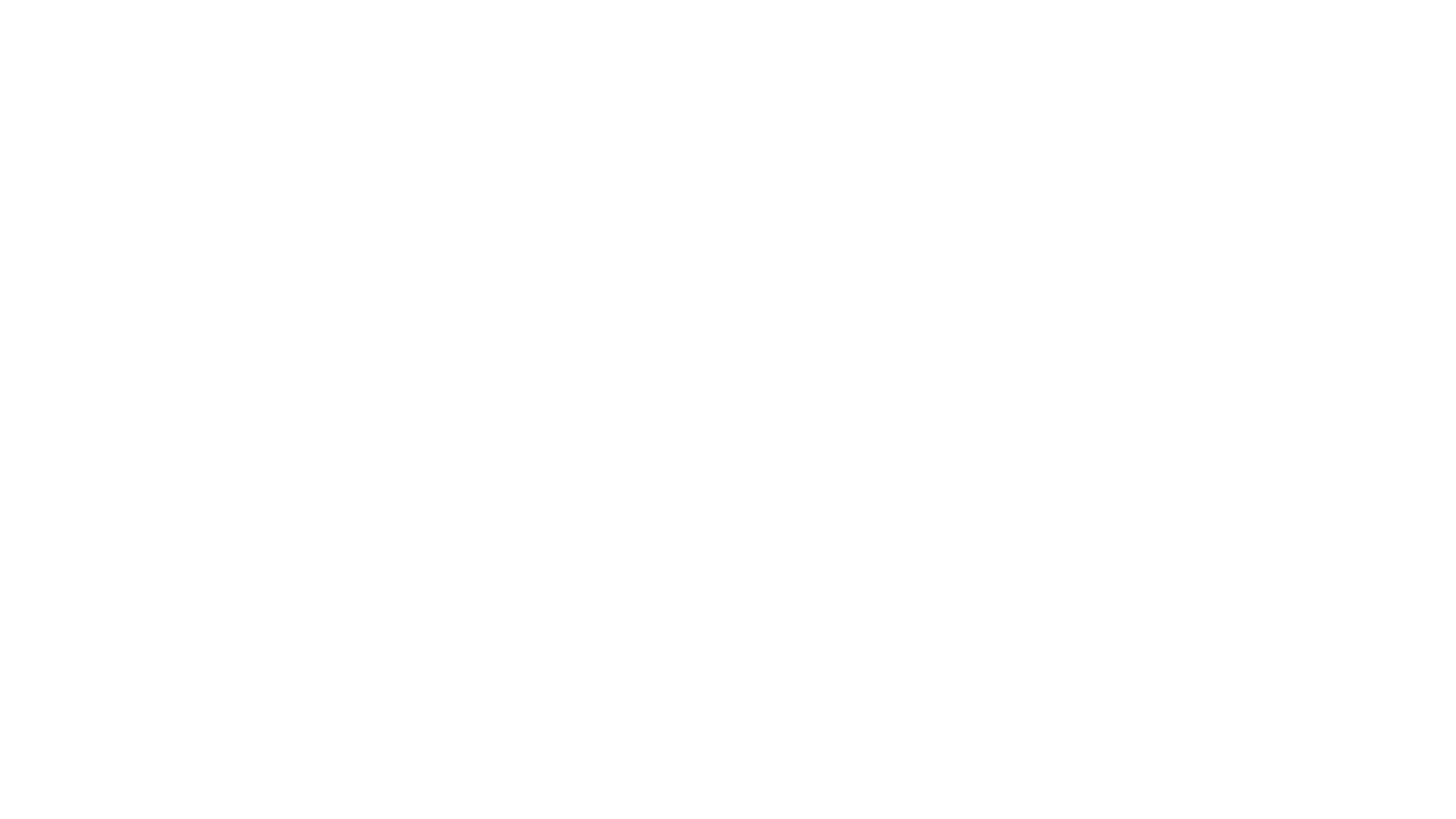 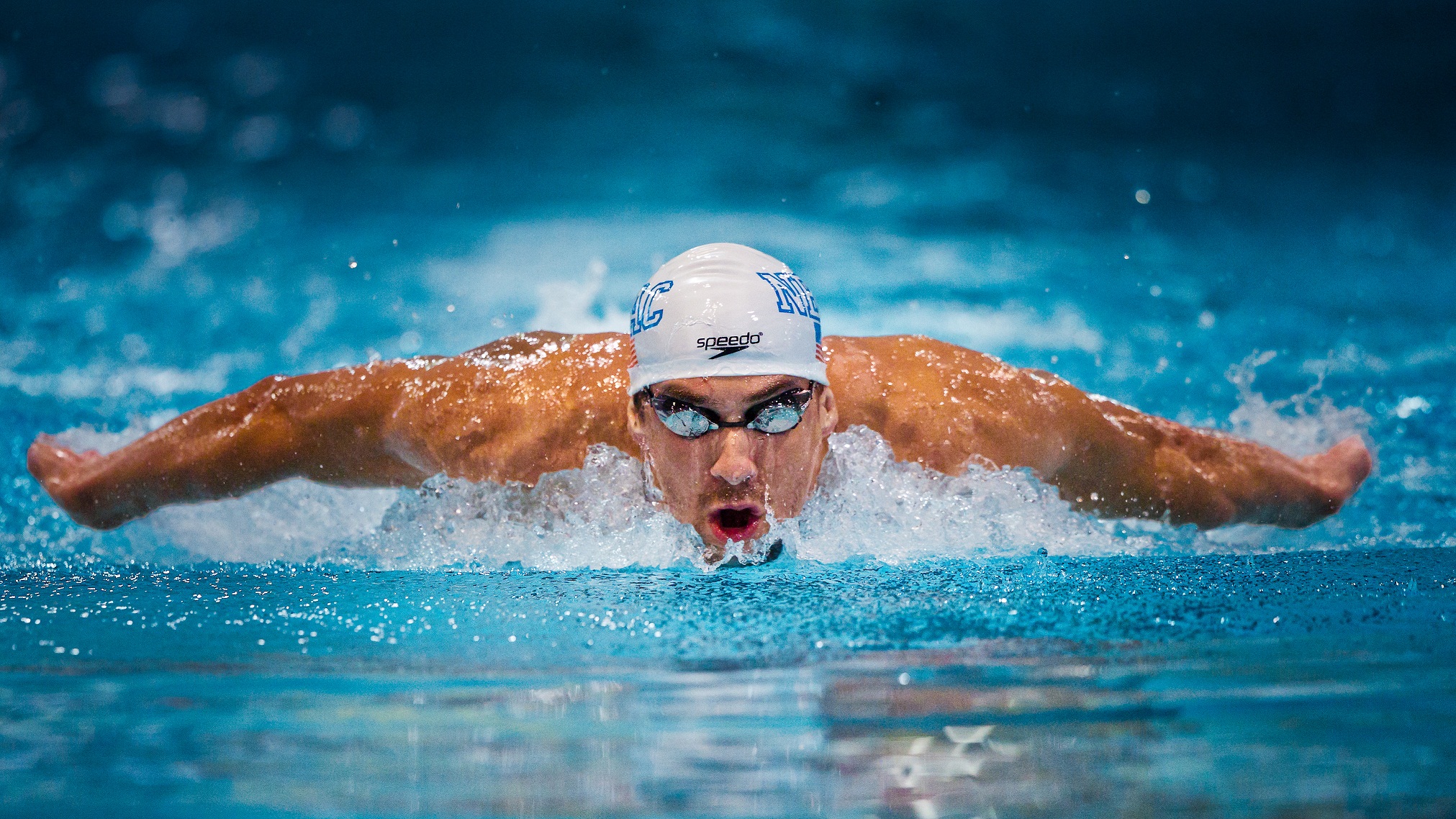 Su Sporları Açık denizde, havuzda, nehir ve göllerde değişik gayelerle yapılan sporlara verilen isim.
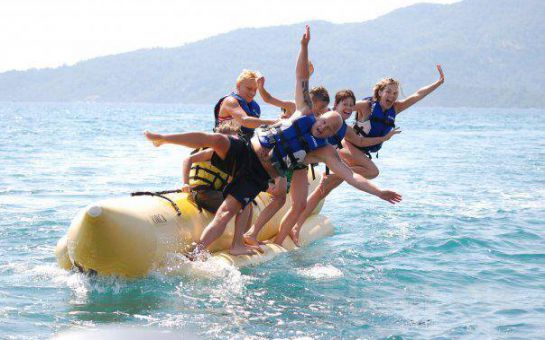 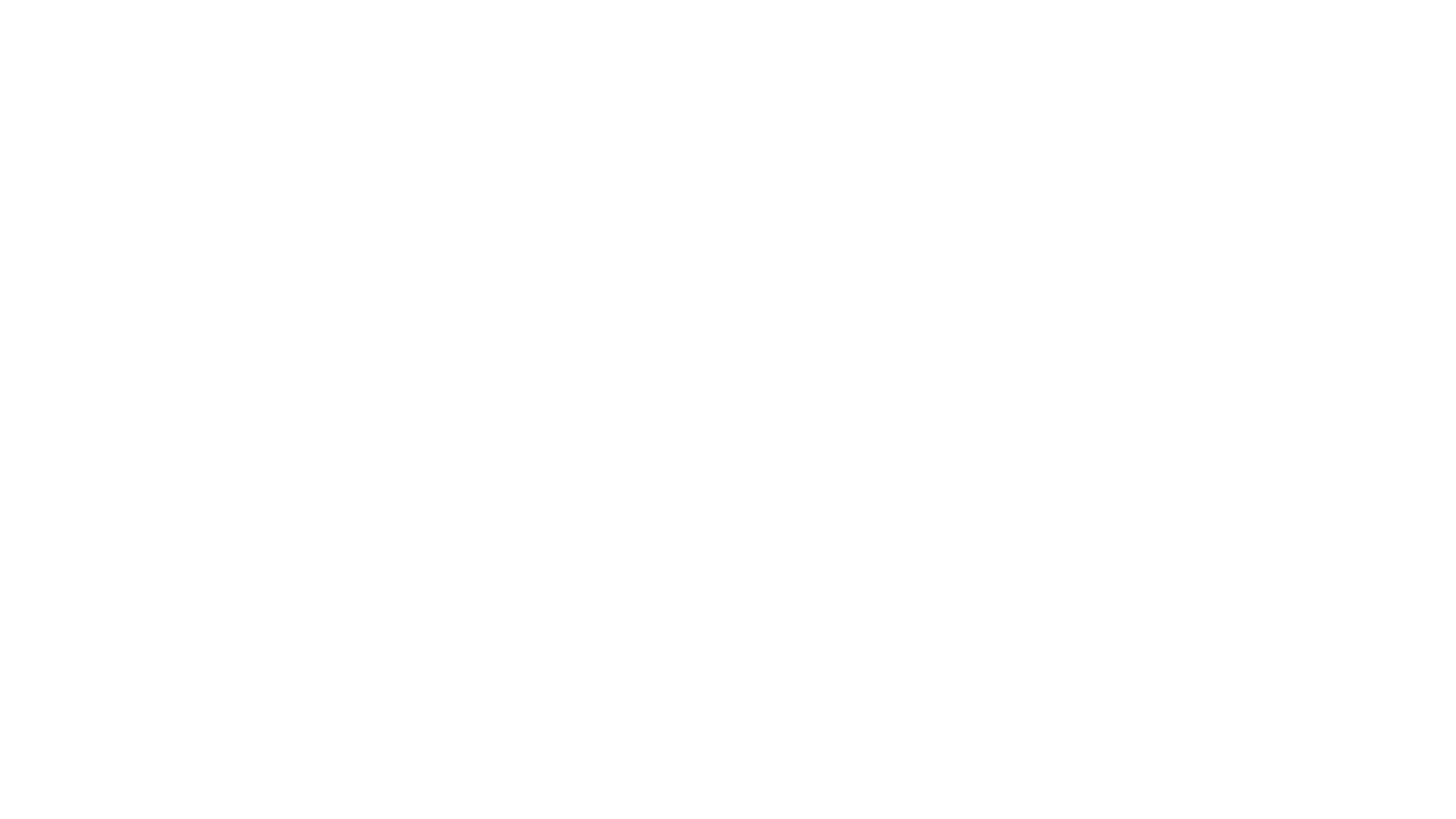 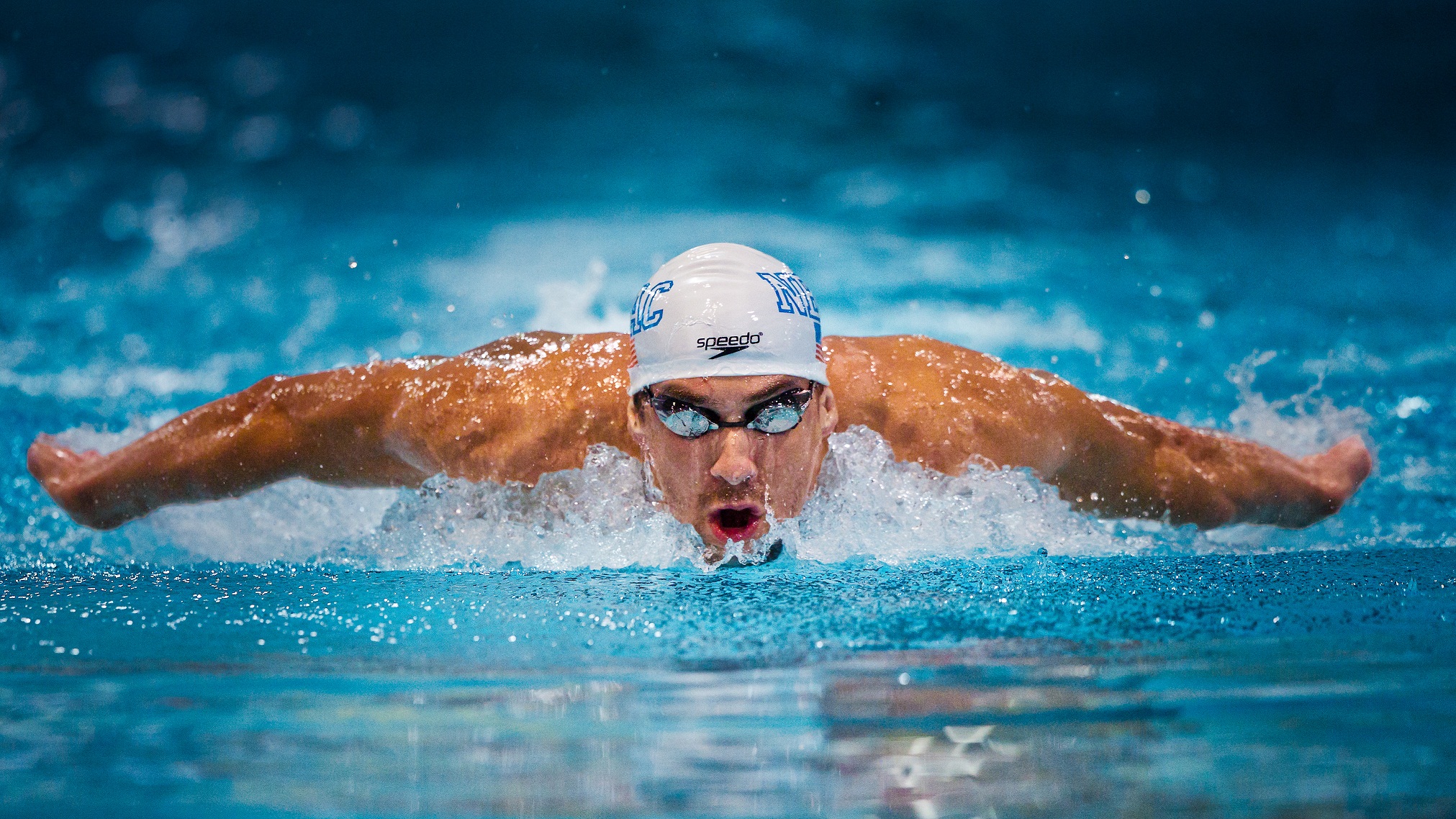 Su sporları, su üstünde, altında veya içinde gerçekleştirilen sporların genel adı. Takım hâlinde veya bireysel olarak icra edilebilen türleri vardır.
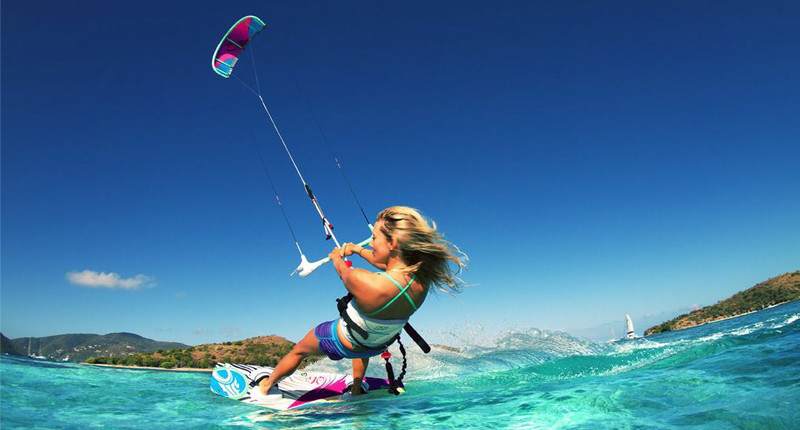 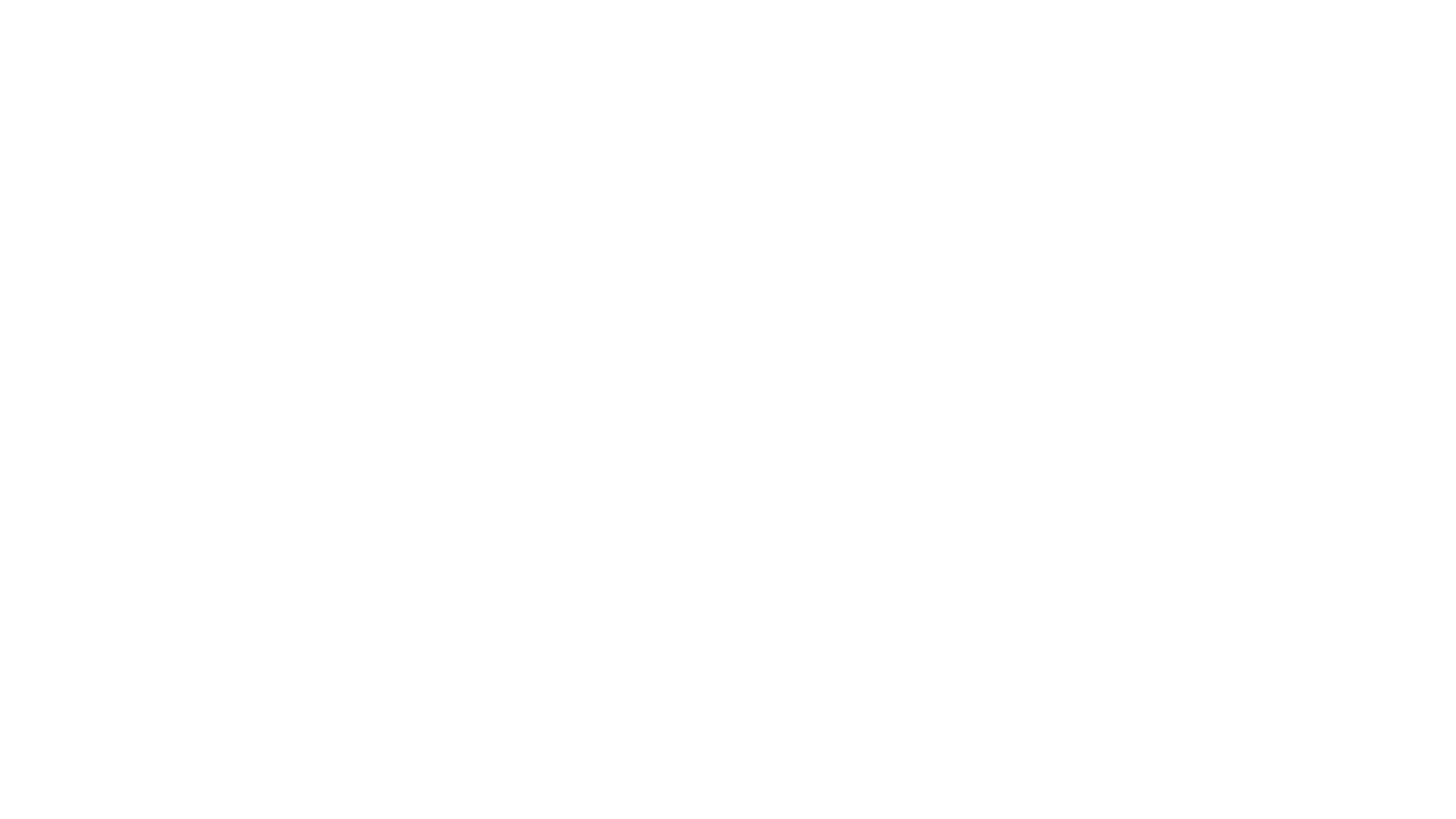 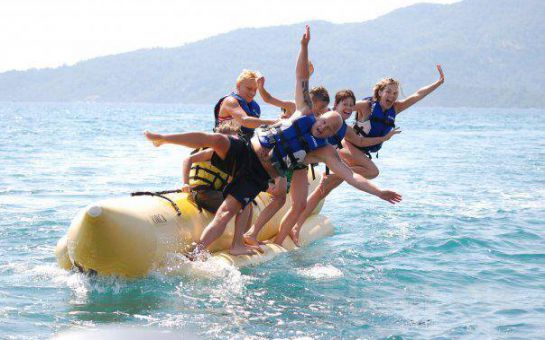 Su sporları çok geniş yelpazede aktiviteleri kapsamaktadır. Temel olarak 2’ye ayrılmaktadır.

Denizde Yapılan Su Sporu Aktiviteleri
Havuzda Yapılan Su Sporu Aktiviteleri
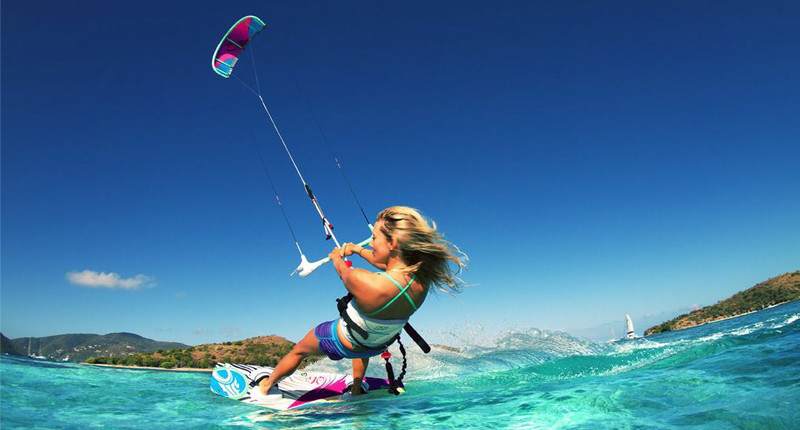 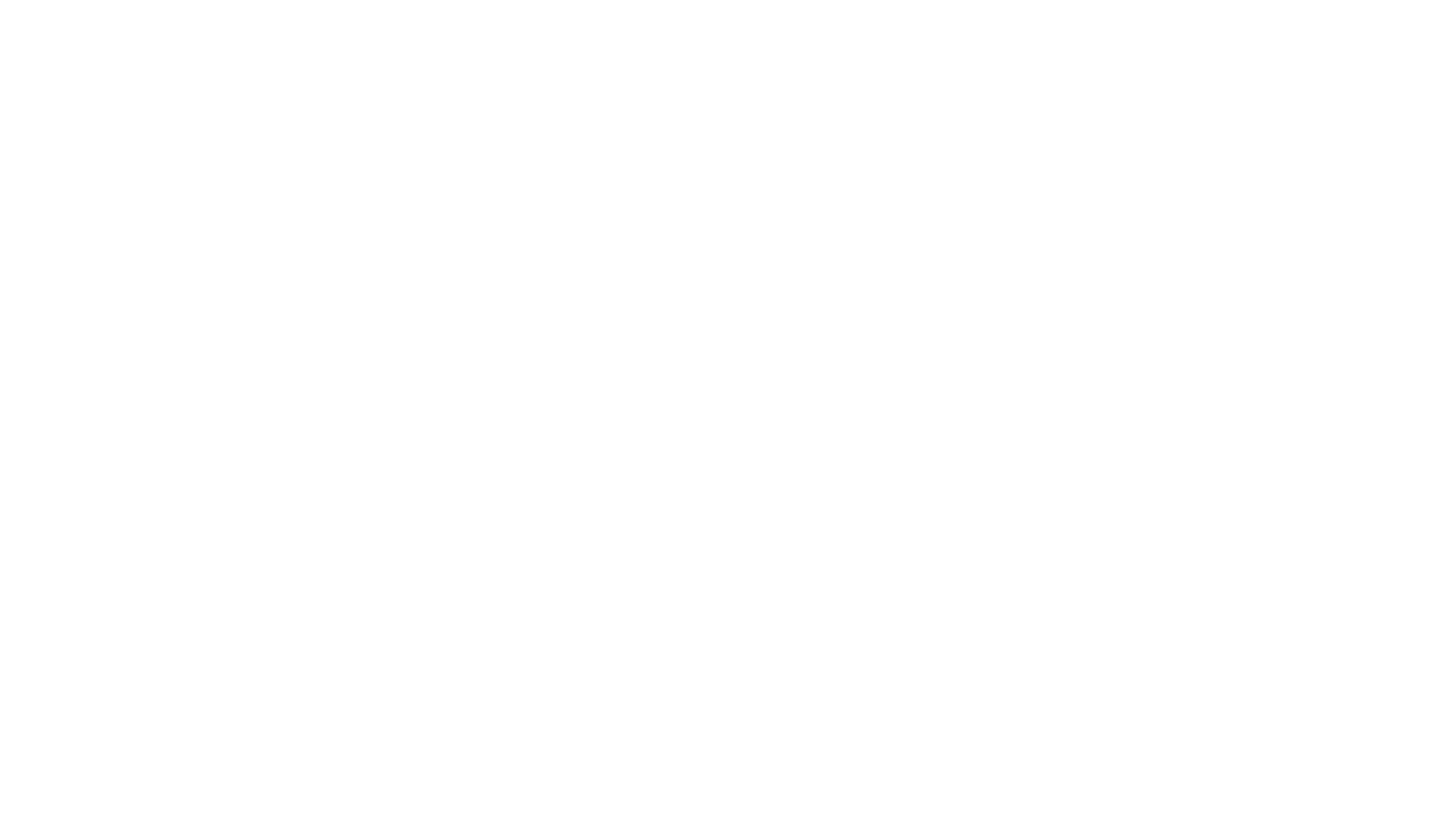 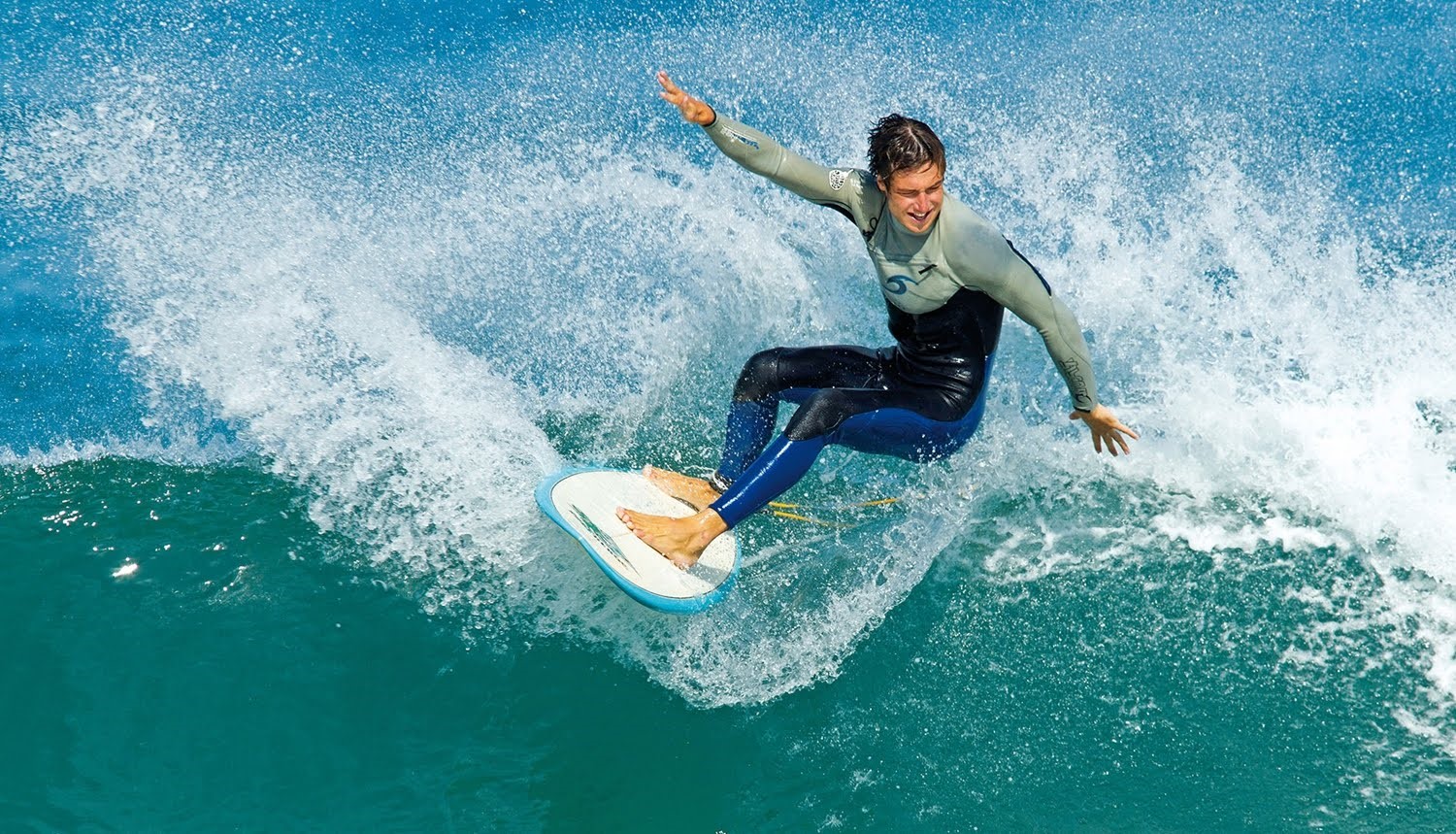 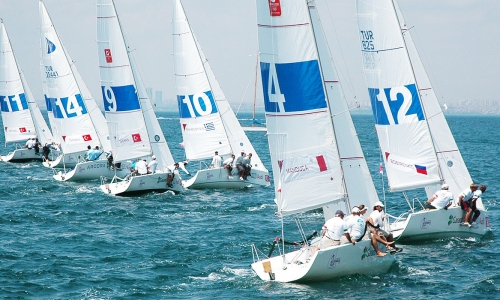 Denizde Yapılan Su Sporu Aktiviteleri
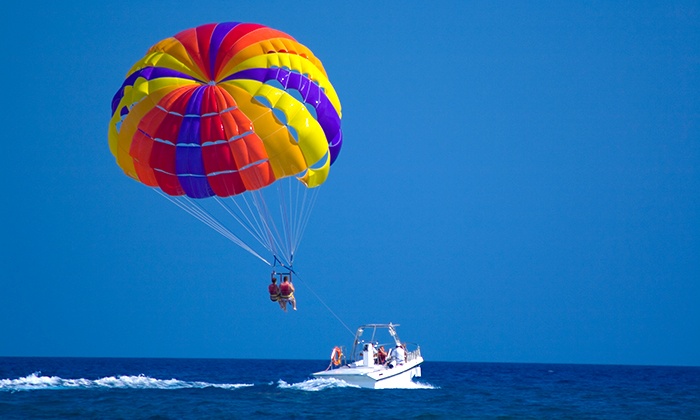 Su kayağı
Sörf
Paraşüt
Yelken
Kürek
Kano
Tüplü Dalış
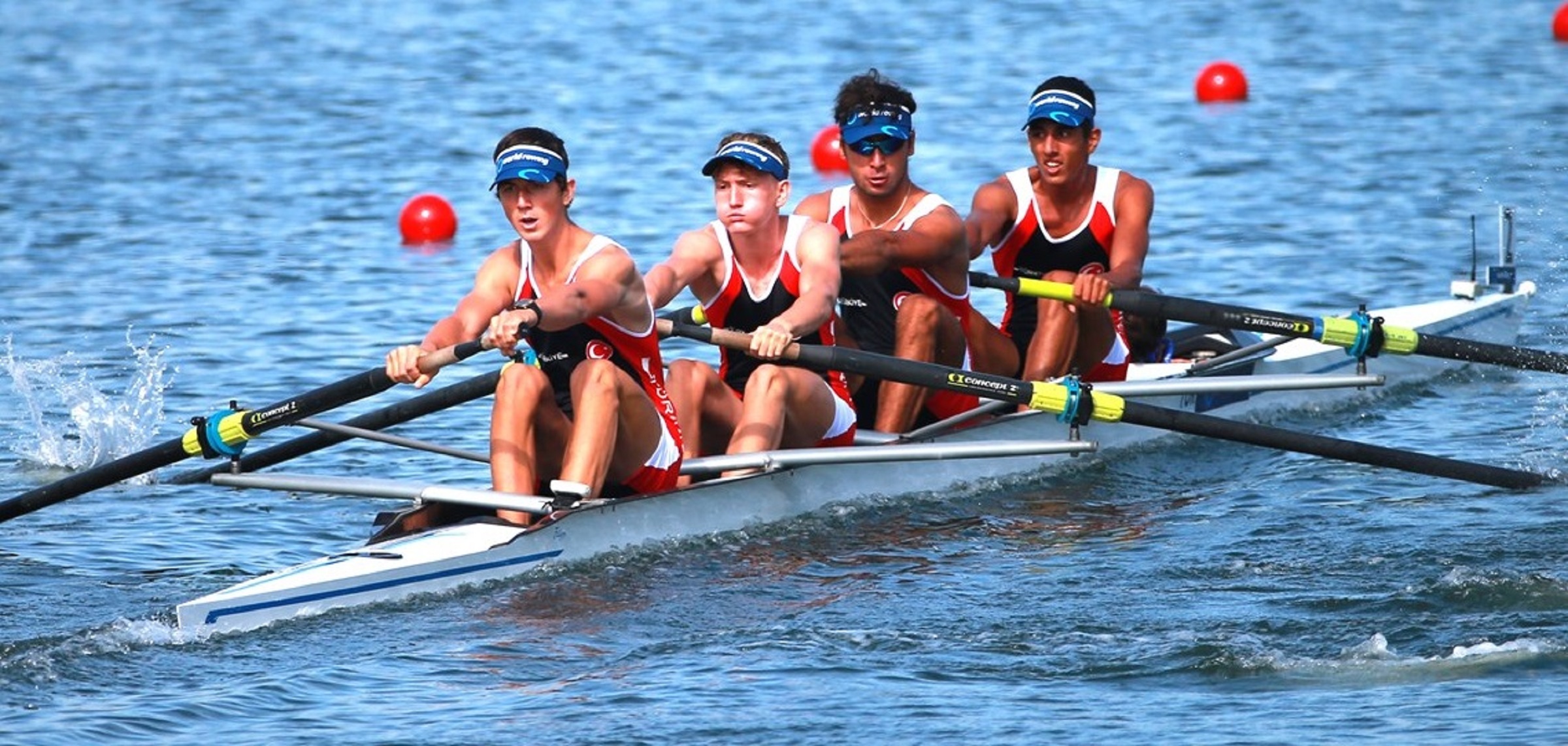 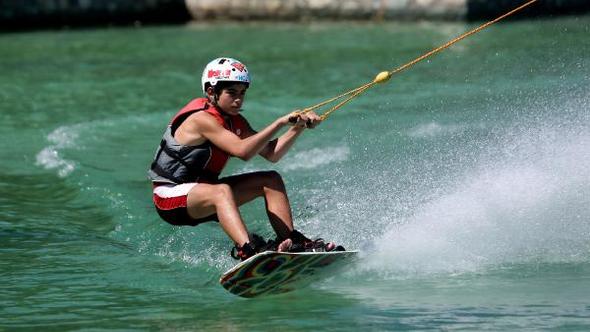 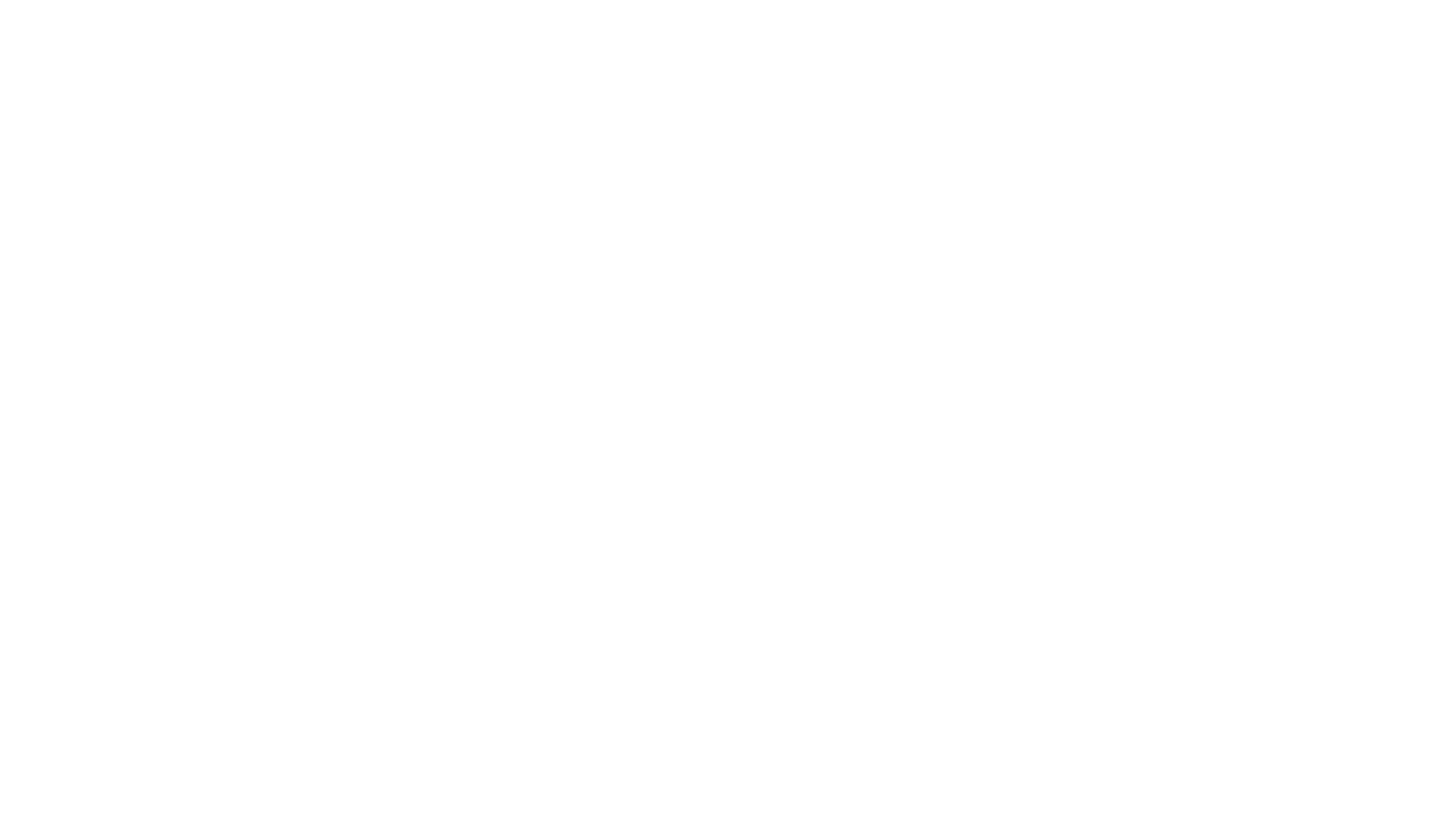 Havuzda Yapılan Su Sporları Aktiviteleri
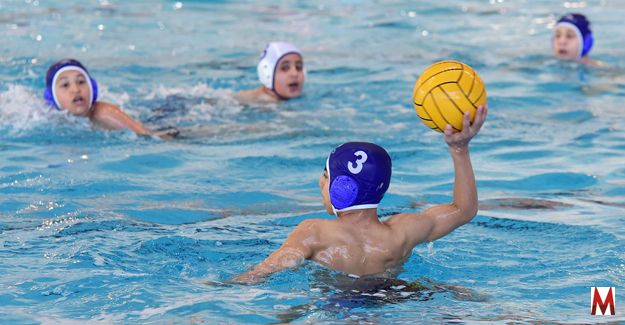 Su topu
Su voleybolu
Su basketbolu
Sualtı Ragbisi 
Su Altı Ragbisi
Yüzme
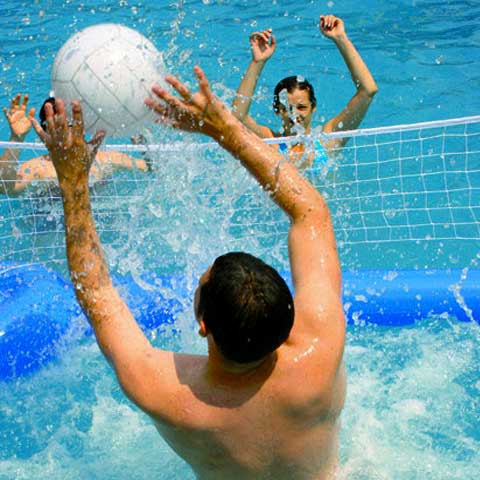 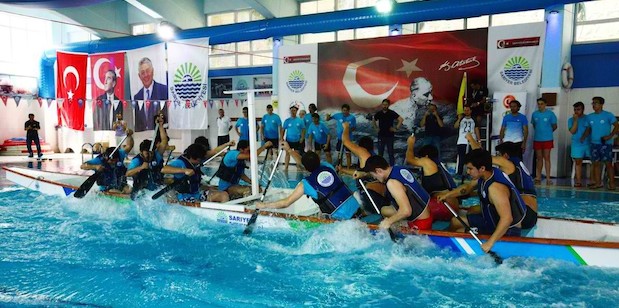 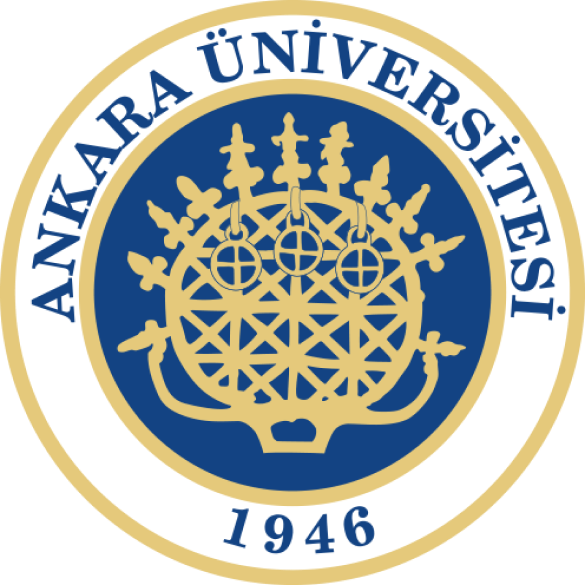 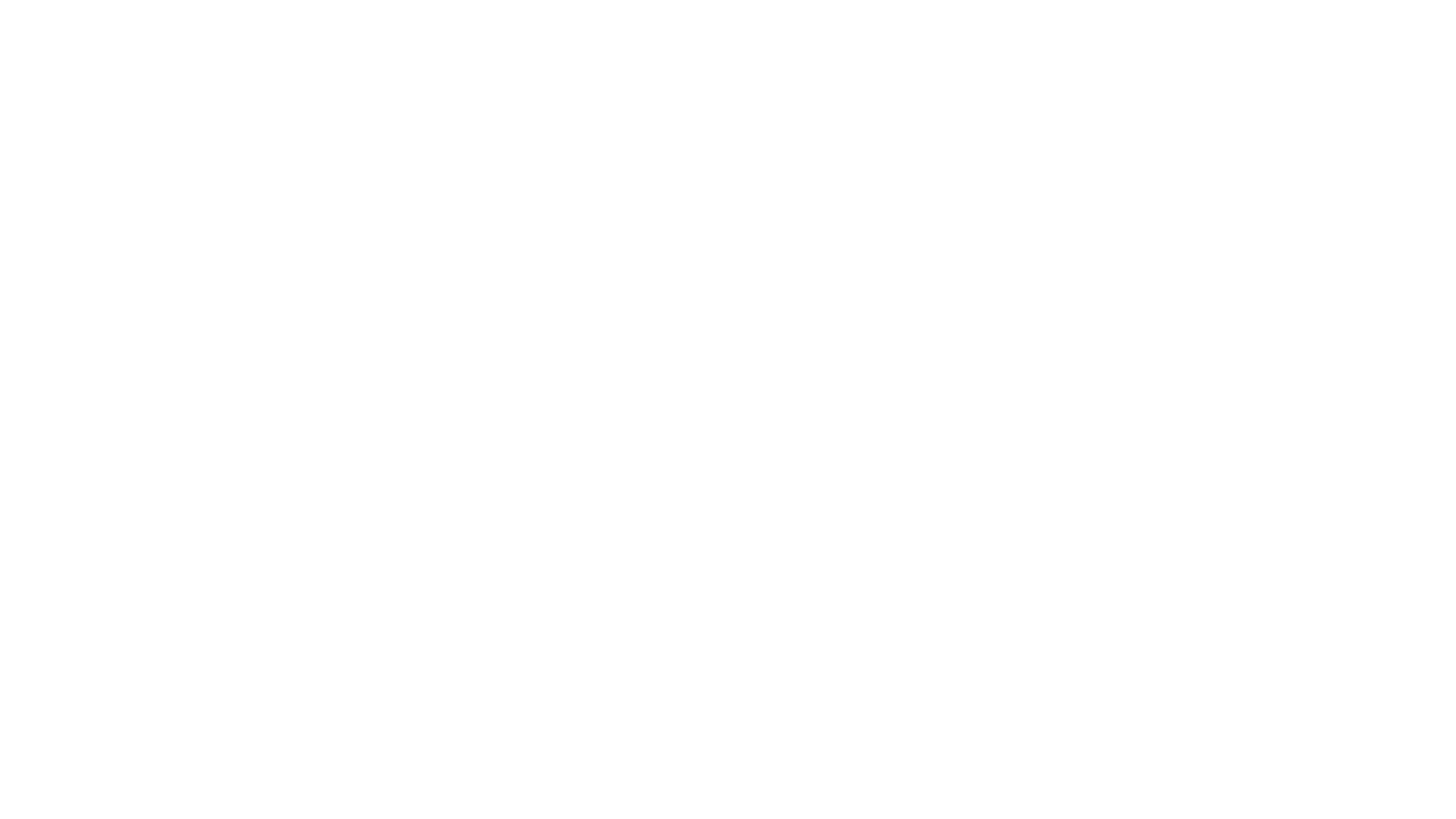 Teşekkürler
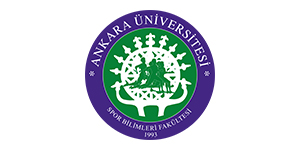